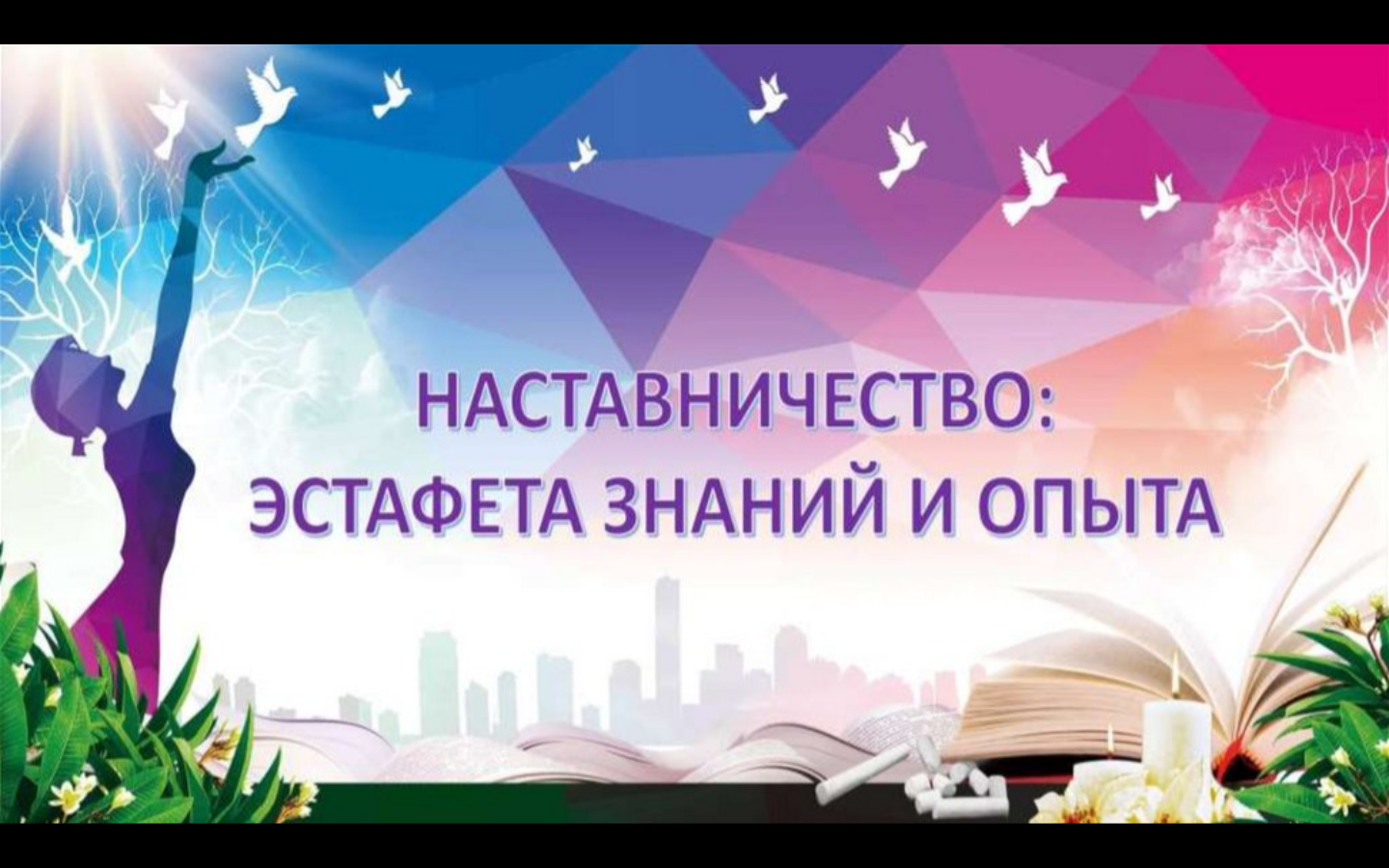 Наставничество – как способ    работы    с трудными подростками
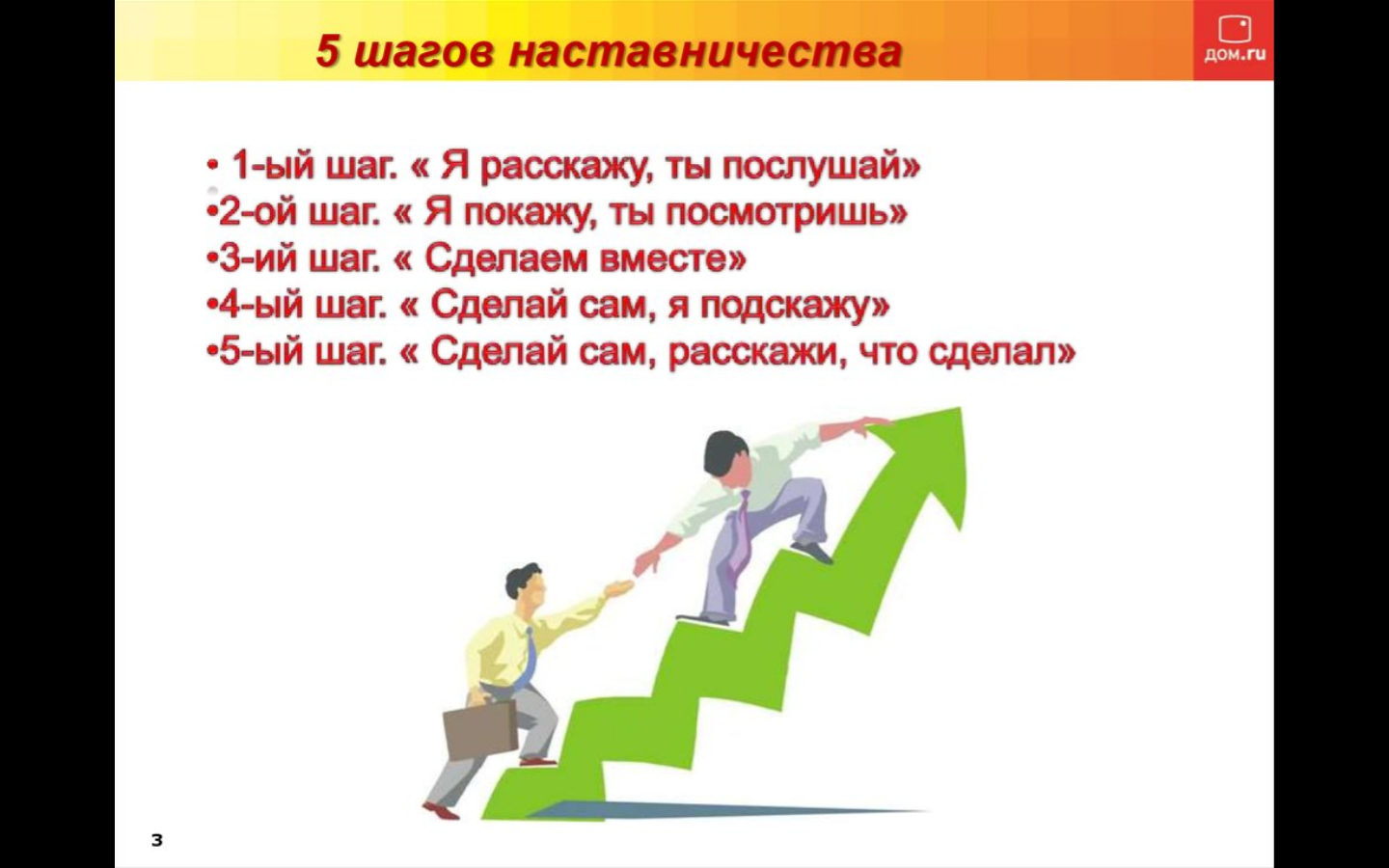 Актуальность
Наставничество - волонтерский вид деятельности социально активных людей готовых понять, принять и помочь тем, кто оказался в трудной жизненной ситуации или в конфликте с законом. Отсутствие условий для социализации детей и подростков, оказавшихся в трудной жизненной ситуации создает высокую степень угрозы приобщения их к криминогенной среде, употреблению алкоголя, ведет к асоциальному поведению.
В этой связи развитие волонтерской деятельности в учреждениях образования, организация наставничества с детьми и подростками, оказавшимися в трудной жизненной ситуации, представляется одним из наиболее эффективных средств формирования у них социального опыта, воспитания гуманности, морально-нравственных ценностей.
Формируя нравственный потенциал подростка, необходимо стремиться к тому, чтобы не только дать представление о высших человеческих ценностях, но и помочь осознать эти ценности и в собственной жизни, пробудить желание жить в соответствии с ними, формировать духовные потребности, обеспечивающие мотивацию деятельности и поступков.
Цель
создание условий для осуществления профилактики развития девиантного поведения в среде несовершеннолетних, находящихся в трудной жизненной ситуации или в конфликте с законом, посредством внедрения института наставничества.
Специалистам, работающим в этой области необходимо выстроить систему помощи детям, нуждающимся в поддержке, со стороны специально обученных, значимых для них взрослых, путем формирования пар «ребенок – наставник». Сформированные пары, в дальнейшем, совместно участвуют в мероприятиях, целью которых является стабилизация эмоционально психологического состояния ребенка, его адаптация в обществе и реализация личностного потенциала, что способствует снижению численности несовершеннолетних, состоящих на различных видах профилактического учета
Задачи
- Способствовать своевременному выявлению несовершеннолетних, находящихся в трудной жизненной ситуации. 
− Содействовать организации взаимодействия образовательных организаций разных видов и типов в осуществлении индивидуальной профилактической работы в отношении несовершеннолетних, находящихся в зоне риска развития девиантного поведения. 
− Организовать индивидуальное сопровождение несовершеннолетних, находящихся в трудной жизненной ситуации или в конфликте с законом, силами наставников-волонтёров.
 − Способствовать развитию института наставничества как эффективной технологии профилактики правонарушений несовершеннолетних.
Принципы наставничества
личностный поход к подростку, реализуемый в формуле: любить, понимать, принимать, сострадать, помогать;
 • системность - необходимость всестороннего анализа проблемы социальной дезадаптации подростка группы риска и применения системы мероприятий, адекватных выявленной проблематике;
 • оптимистическая гипотеза - вера в подростка, опора на положительное в нем, формирование деятельностного подхода «сделай себя личностью сам»;
 • объективность подхода к подростку - знание многообразных аспектов жизнедеятельности школьного коллектива и каждой личности, выработка непредвзятых рекомендаций, учет возрастных особенностей личности (индивидуальных черт, склонностей, нравственной позиции);
 • коммуникативность - способность к быстрому и оперативному общению, налаживанию связей и координации со всеми субъектами профилактики (межведомственное взаимодействие) для быстрого нахождения средств психологической, социально-педагогической и других видов помощи ребенку;
 • неразглашение информации о ребенке и его семье;
 • уважение достоинства и культуры всех народов; 
• превращение наставничества в элемент личного совершенствования, приобретения новых знаний и навыков, выявления способностей, стимулируя для этого инициативу и творчество людей, давая каждому возможность быть созидателем, а не пользователем;
 • стимулирование чувства ответственности»
Этапы реализации наставничества
1 этап: Подготовительный: выявление проблем подростков, находящихся в трудной жизненной ситуации или в конфликте с законом, определение сферы интересов подростков-подопечных, выявление потребности подопечных в наставниках 
2 этап: Деятельностный: организация сопровождения подростка подопечного наставником по индивидуальному плану в процессе вовлечения его в работу творческого объединения и в участие в массовых мероприятиях разного уровня
3 этап: Рефлексивный: оценка хода реализации проекта, анализ результатов На этапах не устанавливаются определённые временные рамки, т.к. в каждом отдельном случае они определяются индивидуальными особенностями и потребностями подопечного
Шаги сотрудничества
1. Наставник проясняет подростку личное восприятие своей жизненной ситуации: что ему нравится в своей жизни, что не нравиться, чтобы он хотел изменить;
2. Наставник интересуется планами подростка на будущее: кем бы хотел стать, какие у него мечты, каким он представляет себя через 5-10 лет;
3. Наставник предлагает свою помощь в достижении желаний подростка. Картина мира у подростка группы риска часто противоречива, необходимо указывать на эти противоречия. Наставник ориентируется на близкие цели подростка.
4. Наставнику иногда приходиться самому предлагать различные варианты ближайшего будущего, основываясь на интересах подростка.
5. Наставник сам может устраивать мероприятия: организует походы в кино, в музей, театры, цирк, поход в лес и т.д. Такие мероприятия укрепят взаимоотношения, расширят кругозор подростка.
6. При появлении у подростка готовности пойти в кружок, секцию, клуб наставник помогает ему в реализации этого желания, общается с руководителем, помогает в адаптации.
7. Наставник может выступать посредником между подростком и обществом.
8. Наставник входит в контакт с семьей только при согласии подростка. Часто подростки могут решить, что контакт наставника с родителями приведет к наказанию, вызовет их гнев.
9. Наставник может привлекать подростка к организации праздников, акций, спортивных мероприятий. Все это расширяет кругозор, повышает самооценку, улучшает отношение к наставнику
Формы и методы
В процессе взаимодействия с несовершеннолетними наставник подбирает наиболее эффективные формы работы, это могут быть индивидуальная, групповая и смешанная формы работы с несовершеннолетним.
Наставническая деятельность включает в себя следующие направления:
•         Профориентационная работа;
•         Работа с семьей подростка;
•         Работа с педагогическим коллективом ОУ;
•         Работа со сверстниками, одноклассниками;
•         Работа со следующими организациями: служба занятости, КДН, спортивные школы, клубы по месту жительства и др.
Формы и методы
•         социально-психологическое сопровождение – протекающий во времени процесс создания социально-психологических условий изменения;
Методы работы наставника с детьми, оказавшимися в трудной жизненной ситуации:
•         наблюдение;
•         курирование – способ сохранения и поддерживания контакта наставника и подростка, контроля ситуации со стороны наставника;
•         психолого-педагогическая поддержка – своевременное позитивное воздействие педагога (наставника) и родителей (взрослых) на     подростков с целью выработки у них адекватной самооценки, способности противостоять негативному влиянию окружающих, эмоциональному шантажу, рэкету и оказание психологической помощи в решении этих проблем;
•         социально-психологическая профилактика – это предупреждение возможных негативных последствий поведения, нежелательных для обучения и развития подростков;
•         консультирование – превентивная, упреждающая помощь, предотвращающая развитие нежелательных осложнений.
ТОП 5 ОШИБОК
Ожидаемый результат
1. Для подростков, находящихся в трудной жизненной ситуации или в конфликте с законом: 
− приобретение опыта общения и развития доверительных отношений; 
− приобретение навыков самостоятельной творческой деятельности; 
− развитие умений и навыков, формирование ценностей, необходимых для успешной социализации; 
− формирование мотивации и расширение возможностей реализации собственных творческих устремлений, демонстрации личностных достижений; 
− обретение уверенности в себе;
 − выработка устойчивых навыков самоорганизованности, полезной привычки использования свободного времени с целью самообразования и общения с интересными людьми; 
− умение выстраивать конструктивные отношения с наставником, социумом.
Ожидаемый результат
2. Для наставников: 
− обретение уверенности в своих организаторских способностях; 
− реализация собственного лидерского потенциала в ситуации общения «равный-равный». 

3. Для родителей: 
- индивидуально-личностное развитие ребенка и их социальную адаптацию в обществе;
- повышение общей досуговой культуры детей и уменьшение факторов риска, приводящих к правонарушениям в подростковой среде.